из опыта работы межмуниципального ресурсного центра – подготовка педагогических кадров ДОО
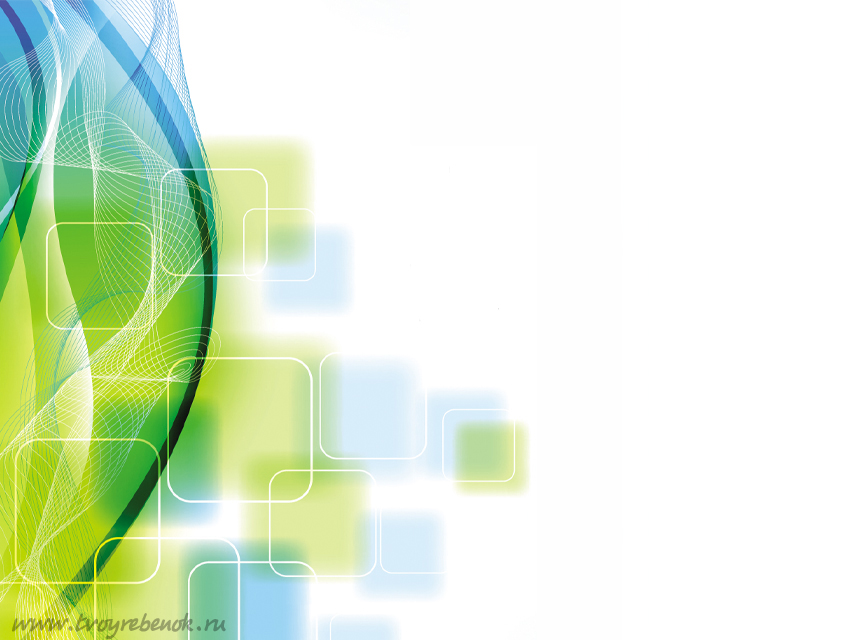 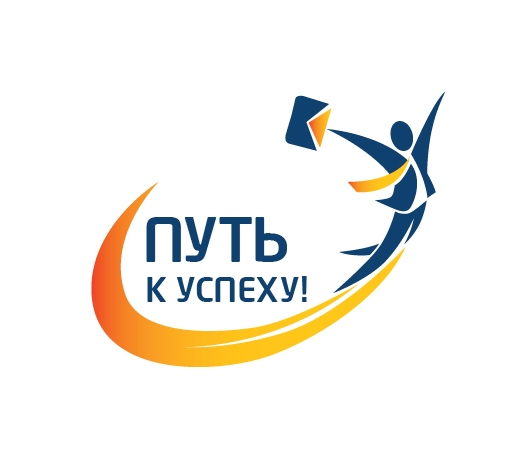 Путь к победе –
от Пермского края 

до столицы России
Дюпина Ольга Леонидовна,
руководитель межмуниципального ресурсного центра поддержки детского технического конструирования, 
заведующий МАДОУ «ЦРР – детский сад № 397» г.Перми
Система подготовки 
педагогических кадров  и повышения 
их компетентности по направлению 
развития детей дошкольного возраста 
на основе технического конструирования
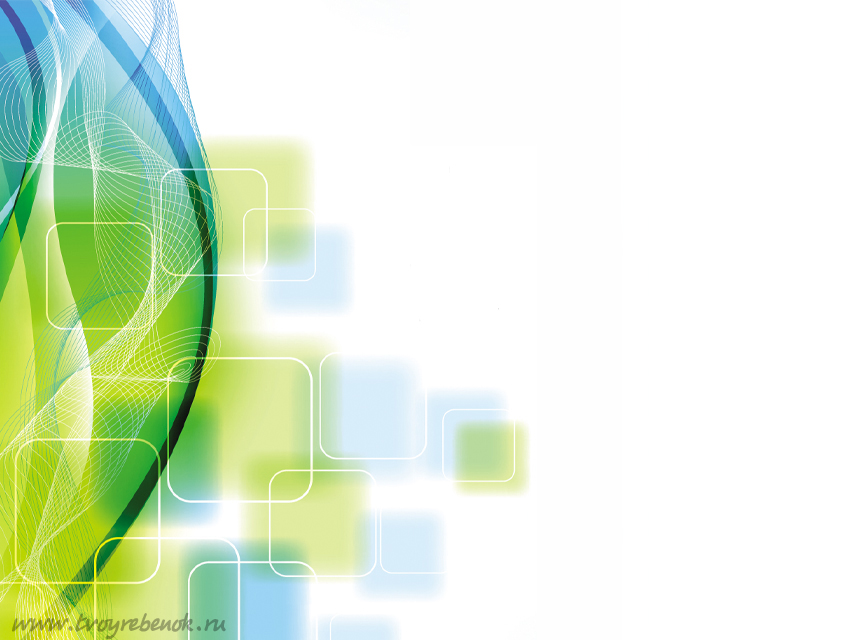 УСПЕХ, КОГДА ВСЕ ВМЕСТЕ!
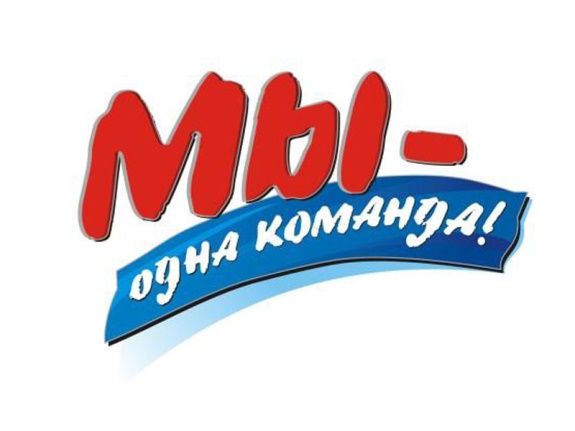 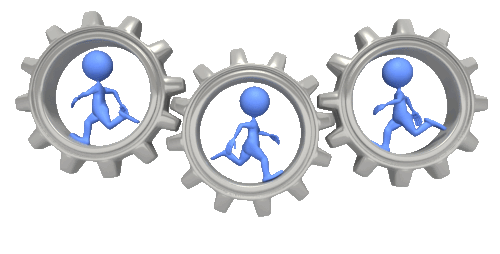 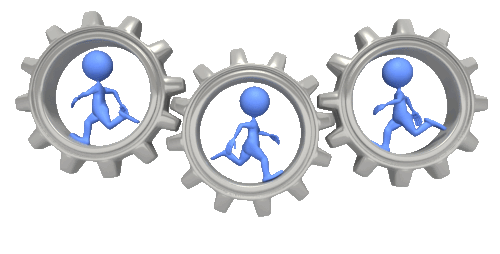 Изучаем
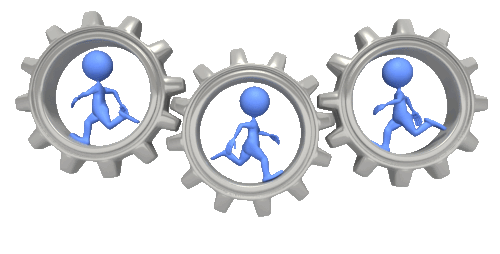 Разрабатываем
Планируем
Внедряем
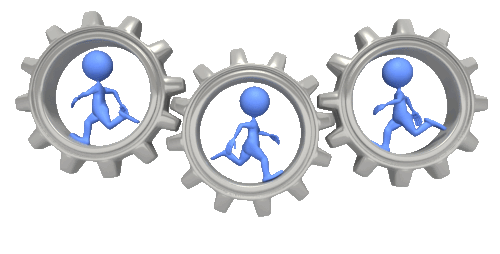 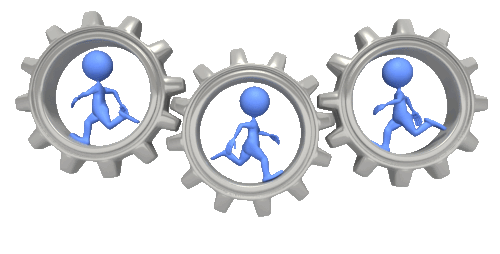 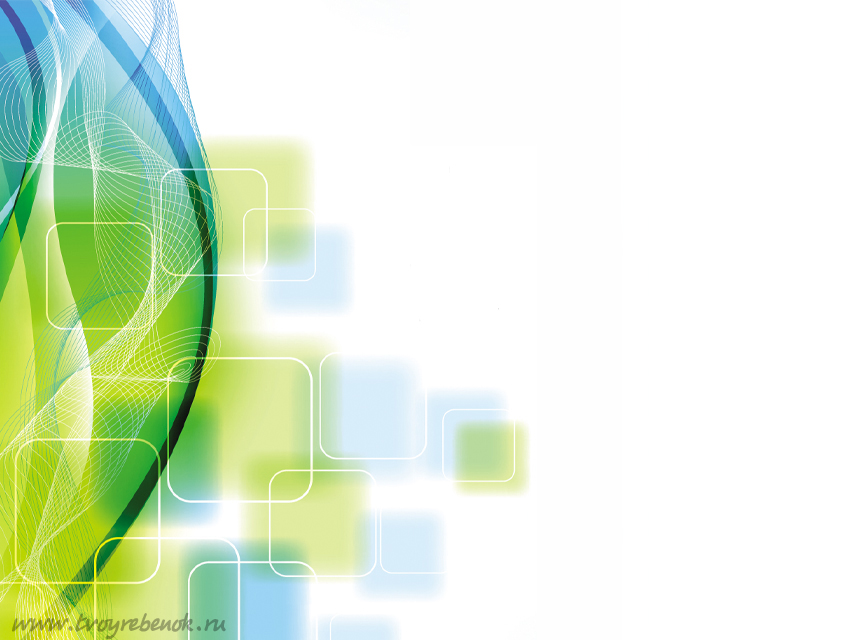 БИНАРНЫЙ ОБРАЗОВАТЕЛЬНЫЙ КЕЙС
Быстрое погружение 
вновь пришедших в ДОУ педагогов
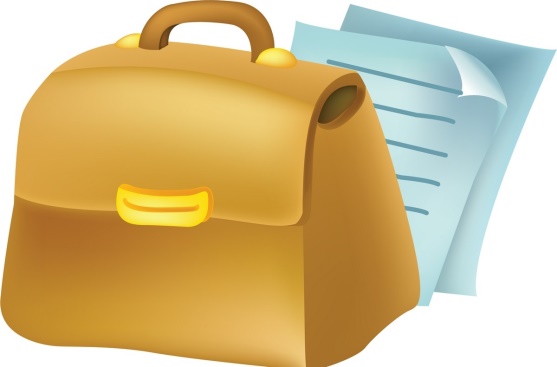 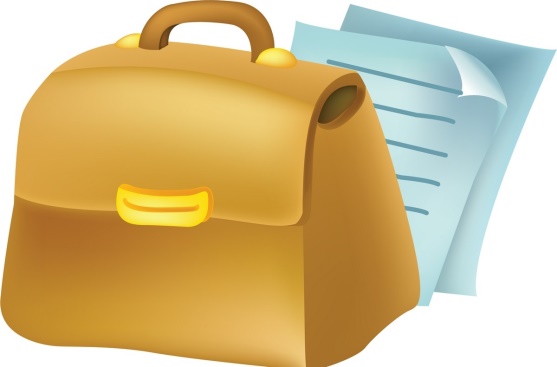 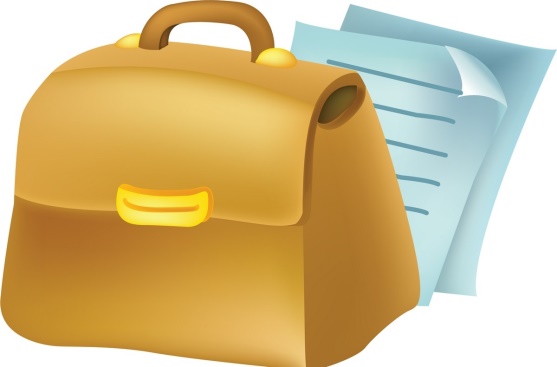 Дистанционное 
обучение
Стажировка
 на рабочем месте
Проверка 
знаний
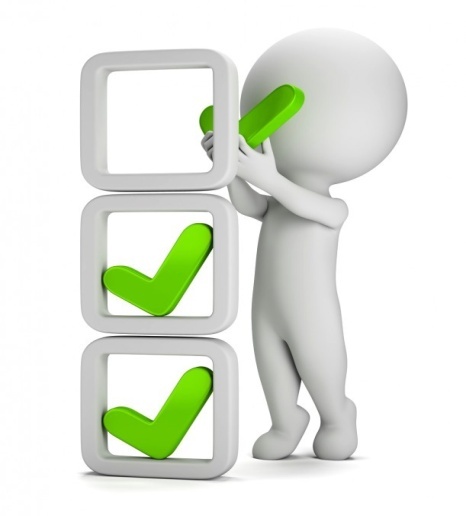 ЗНАЮ
УМЕЮ
ДЕЛАЮ
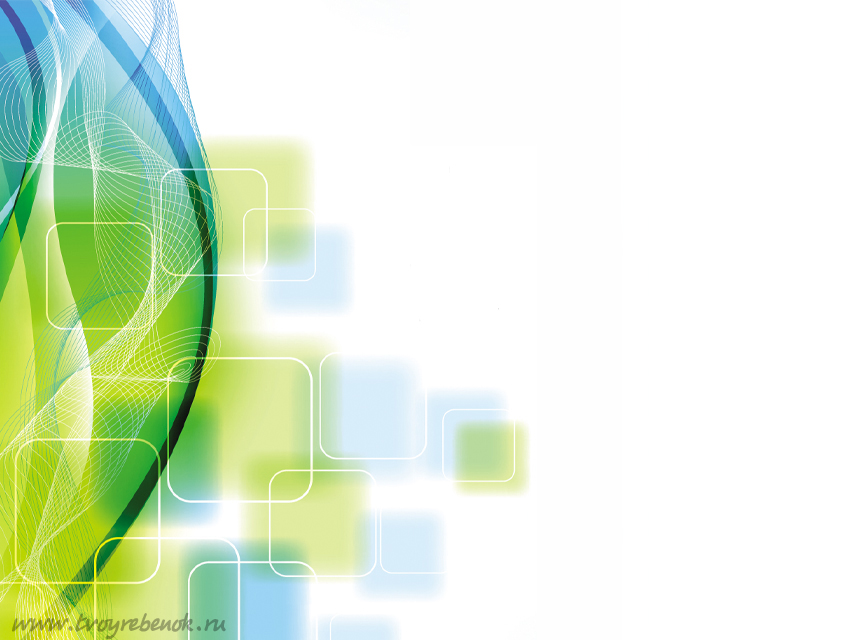 КОРПОРАТИВНЫЙ УНИВЕРСИТЕТ
Полное погружение всего коллектива
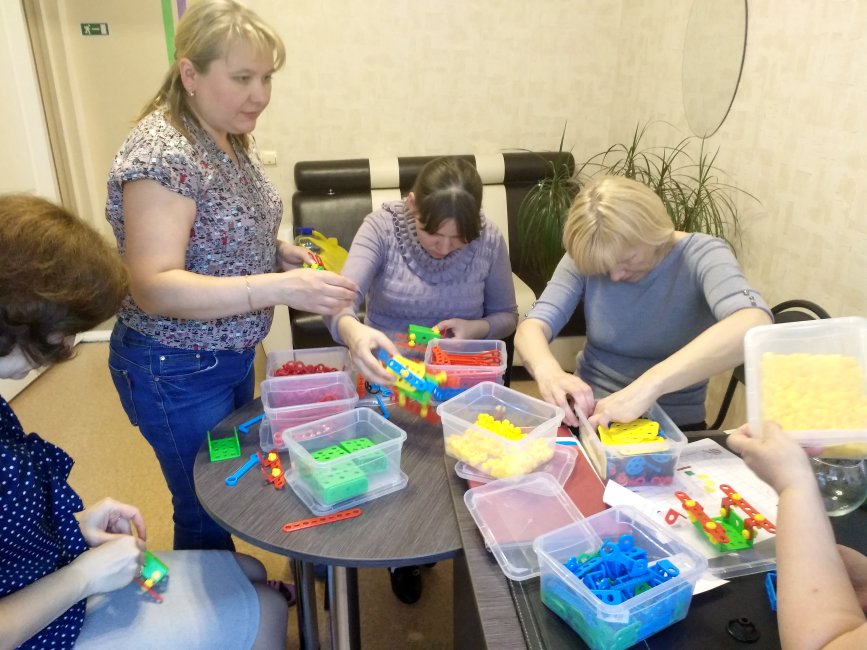 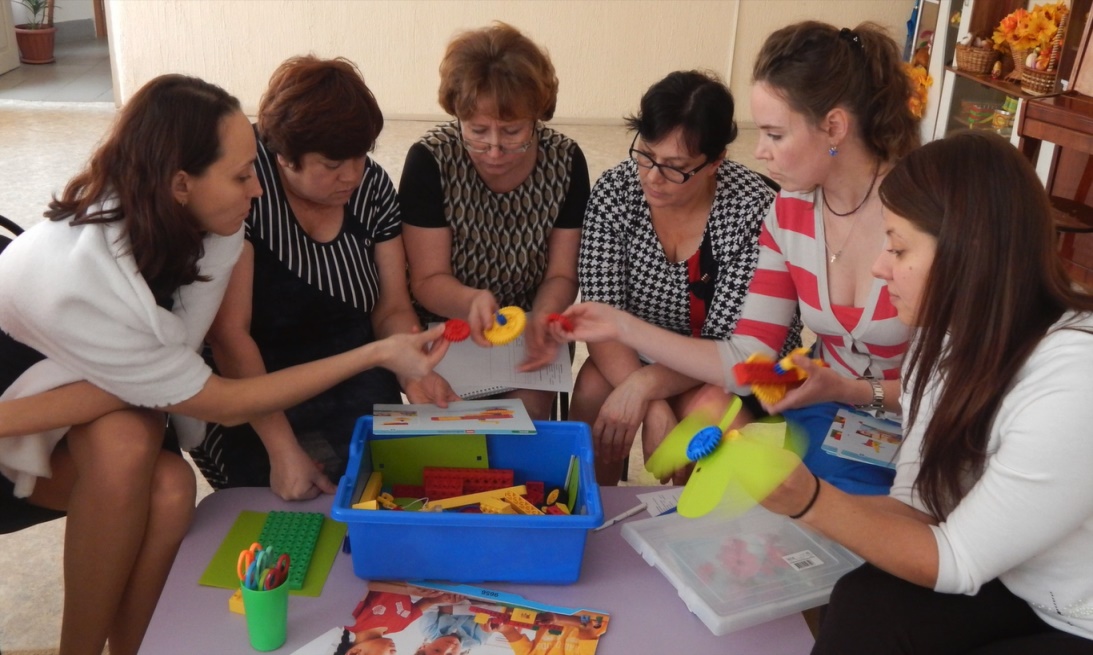 Новинки (конструкторы, программы) сначала детально изучаем и только потом используем в работе
Приглашаем специалистов
Сходили  на КПК – расскажите  всей команде!
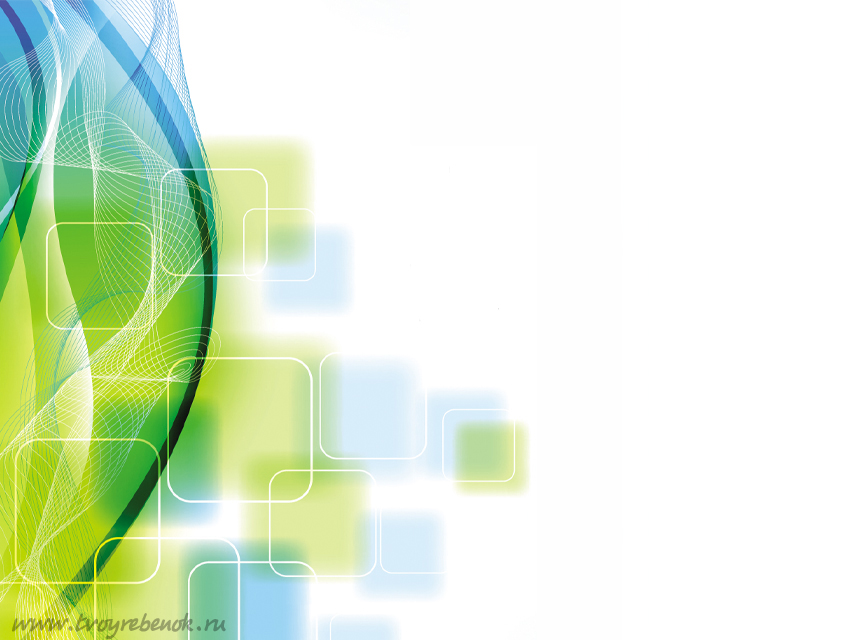 ПРОФИ ПЕДАГОГИ
Здесь и сейчас каждый педагог 
может проверить себя, проявить себя!
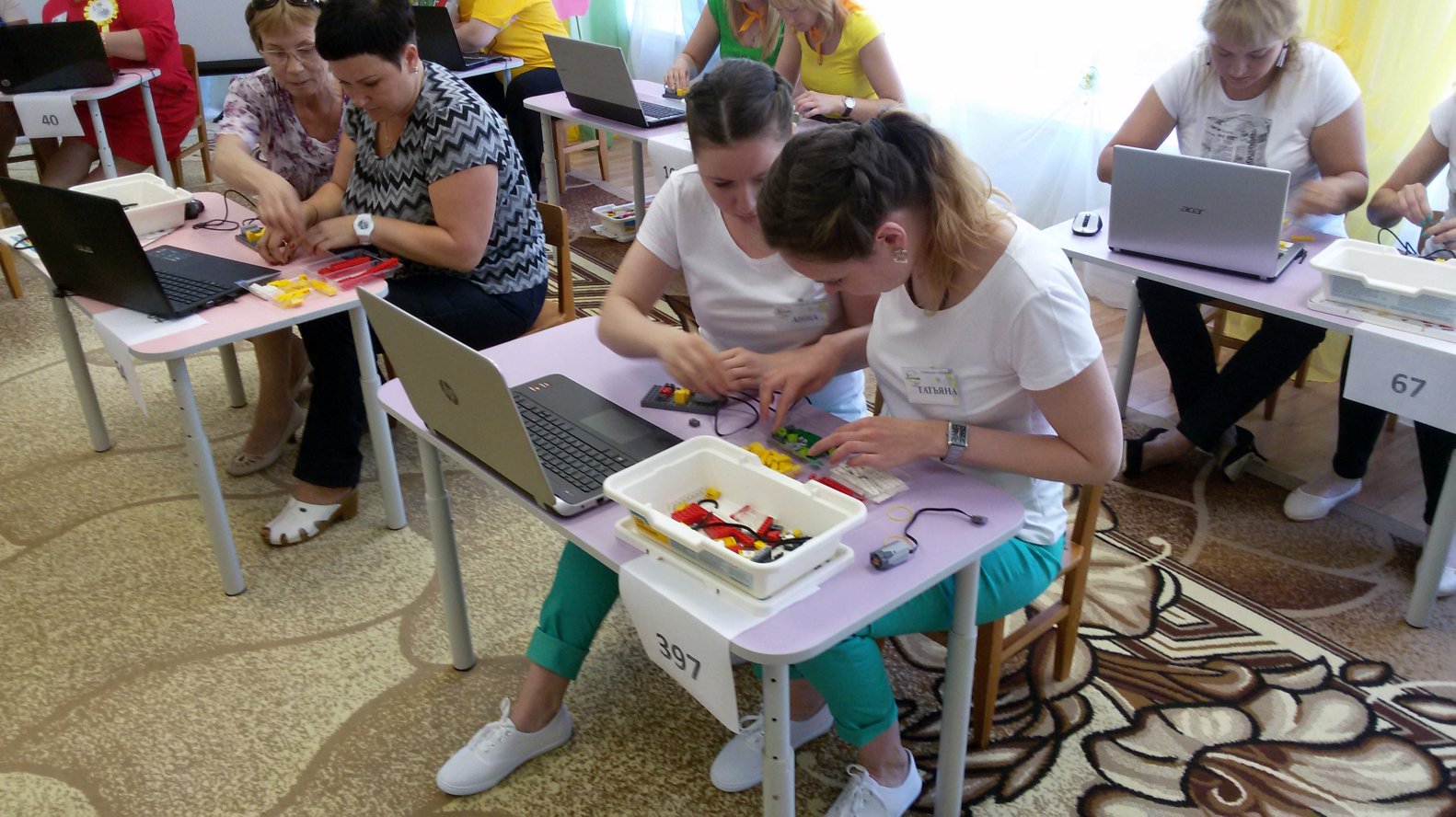 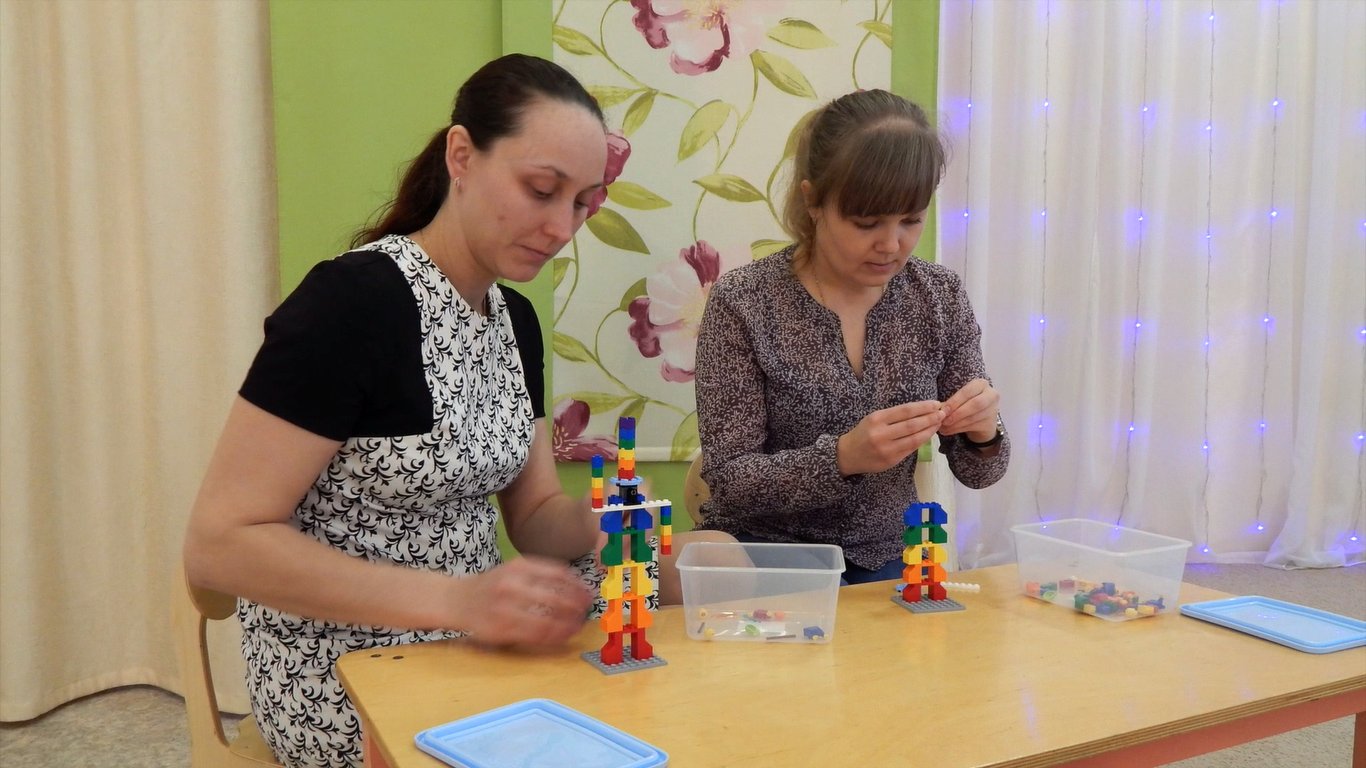 Скоростная сборка
Решите техническую задачу
Сложите из предложенного материала, 
                                                      как можно больше моделей
И многое другое….
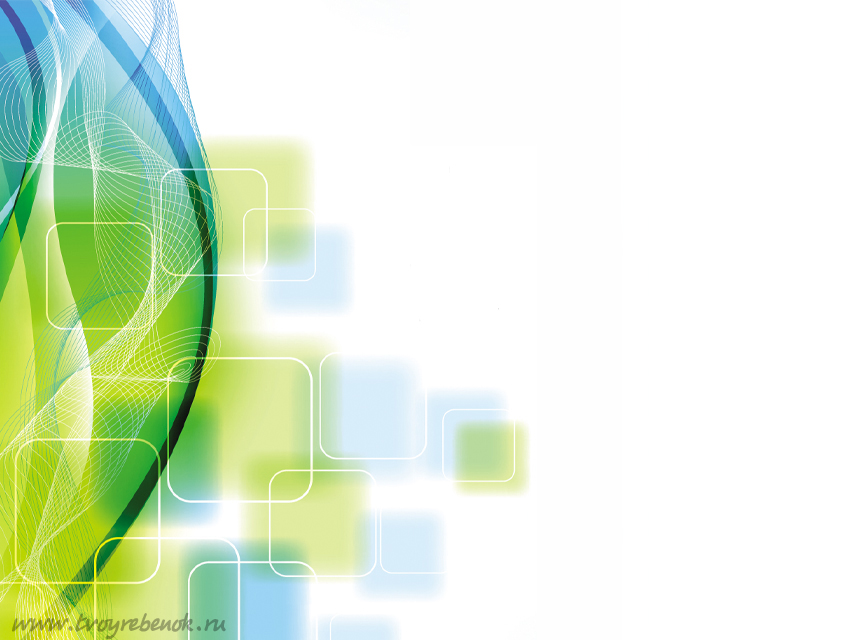 Алгоритм подготовки педагога к участию 
в номинации «Опыт работы» Всероссийского робототехнического форума «ИКаРёнок»
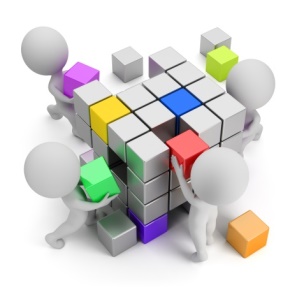 Оформить проект


Сформулировать тему – четко, лаконично, понятно! 

Текст выступления – основная идея, суть проекта, основные результаты. результаты бьются с задачами !!!

Оформление слайдов – не перезагрузить – меньше текста, фотографии, светлый фон, анимация!!!
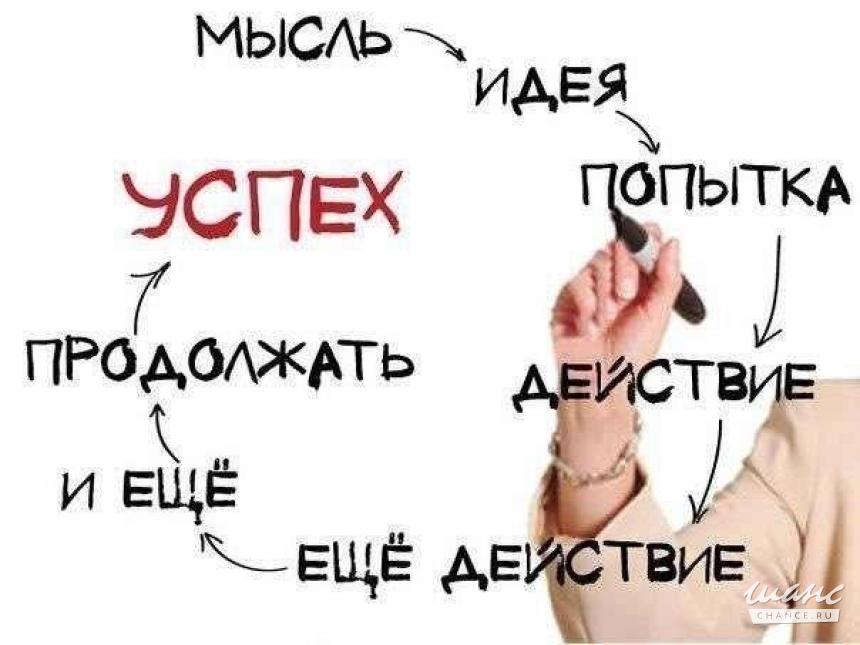 [Speaker Notes: Разделю на 2 слайда+ картинки]
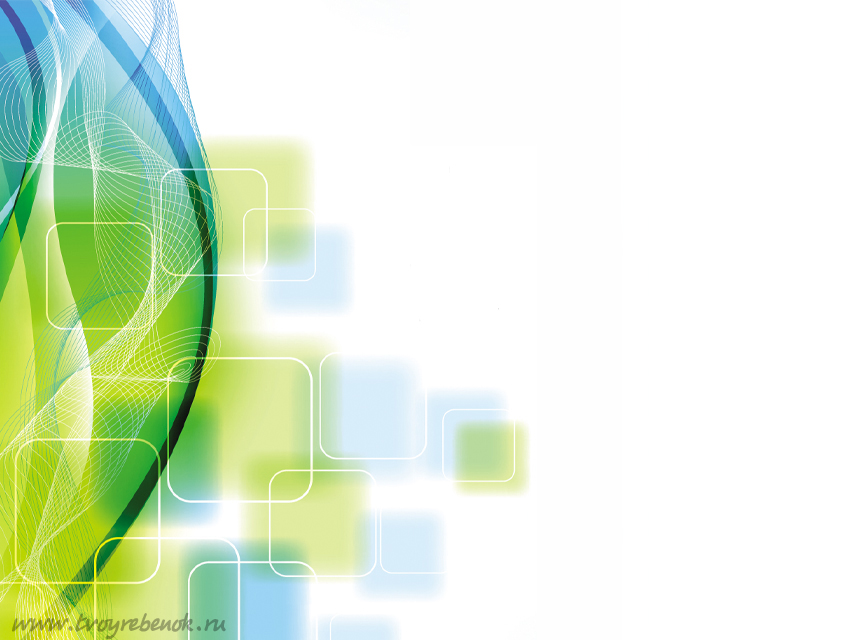 Присвоить текст – «Как сказка», эмоционально, глаза в глаза, интонация!


Выучить текст, чтоб глаза и руки  помогали! 

Время выступления – четко в соответствии с требованиями!

Листы-подсказки – А6, с эмблемой проекта

Рассказать как минимум 5 человекам, и не только педагогам!
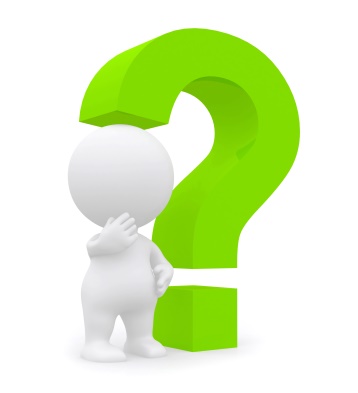 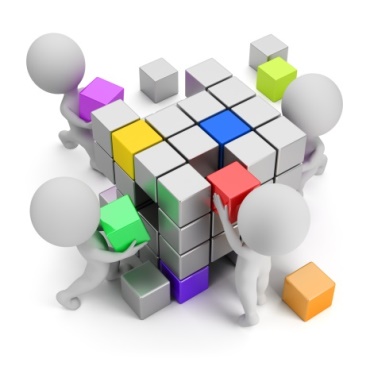 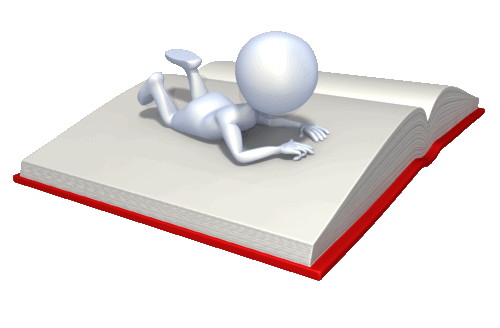 [Speaker Notes: Разделю на 2 слайда+ картинки]
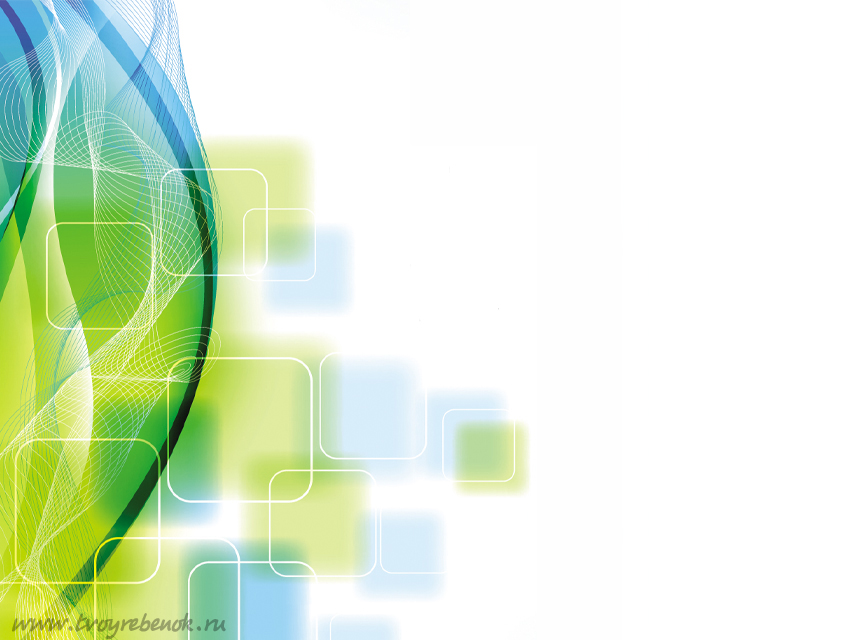 Одежда для выступления – деловая, «ничего лишнего»


Перед выступлением - «найти родственные души»


Держать аудиторию интонацией, обращениями!!!
[Speaker Notes: Разделю на 2 слайда+ картинки]
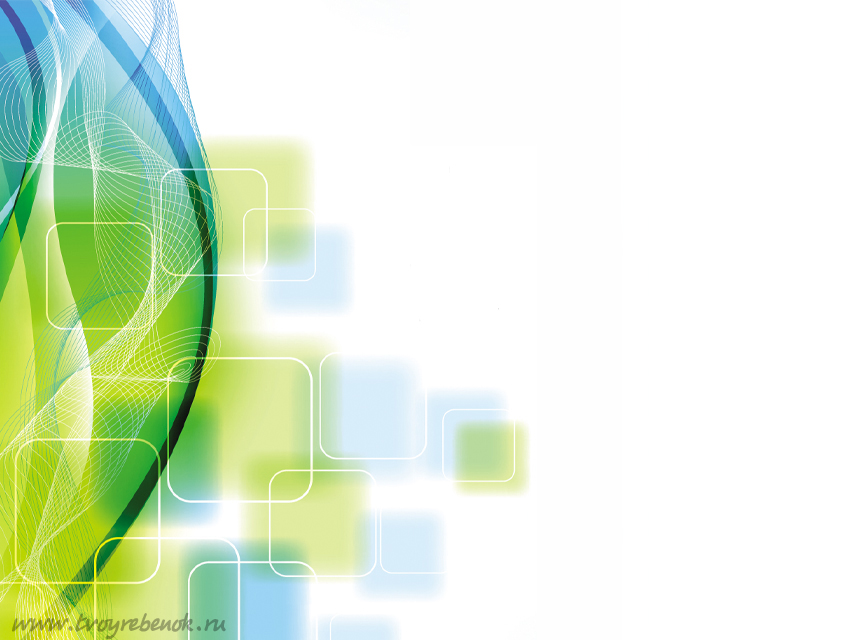 кто на 100%  уверен в своей победе
Побеждает только  тот,
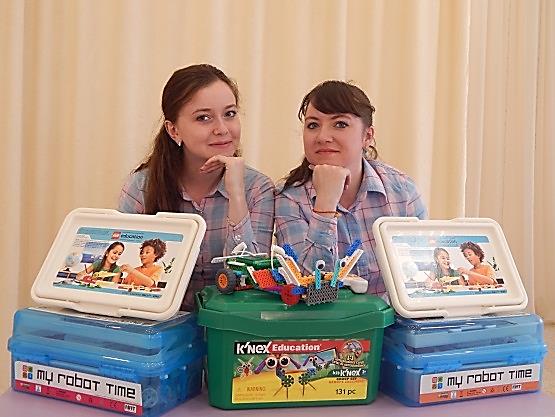 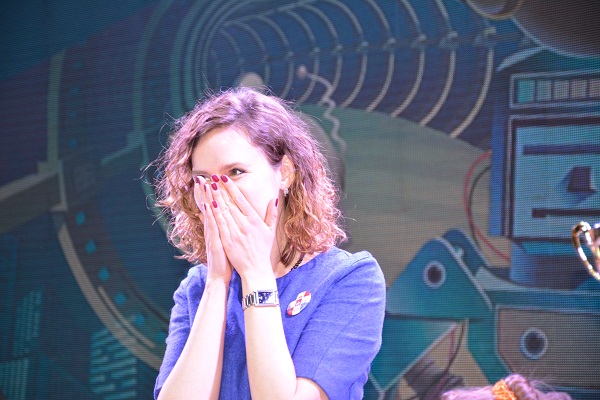 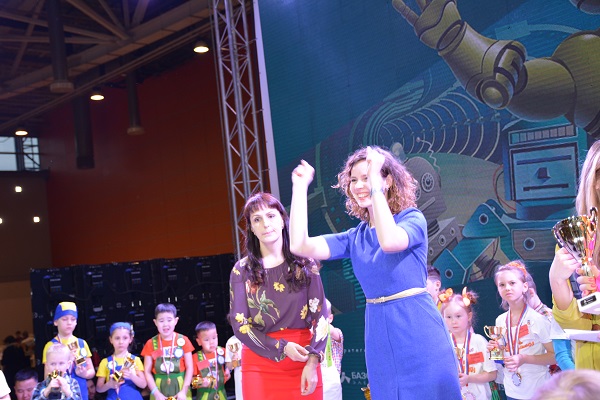 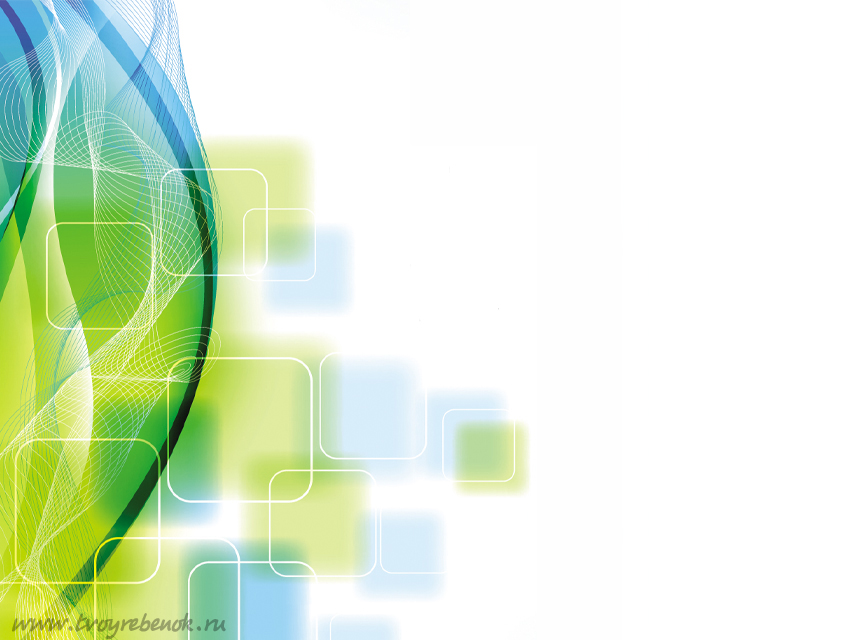 Видео презентация 
победителя номинации 
«Лучший инновационный опыт», воспитателя МАДОУ «ЦРР – детский сад № 397» г. Перми Агафоновой Татьяны Михайловны
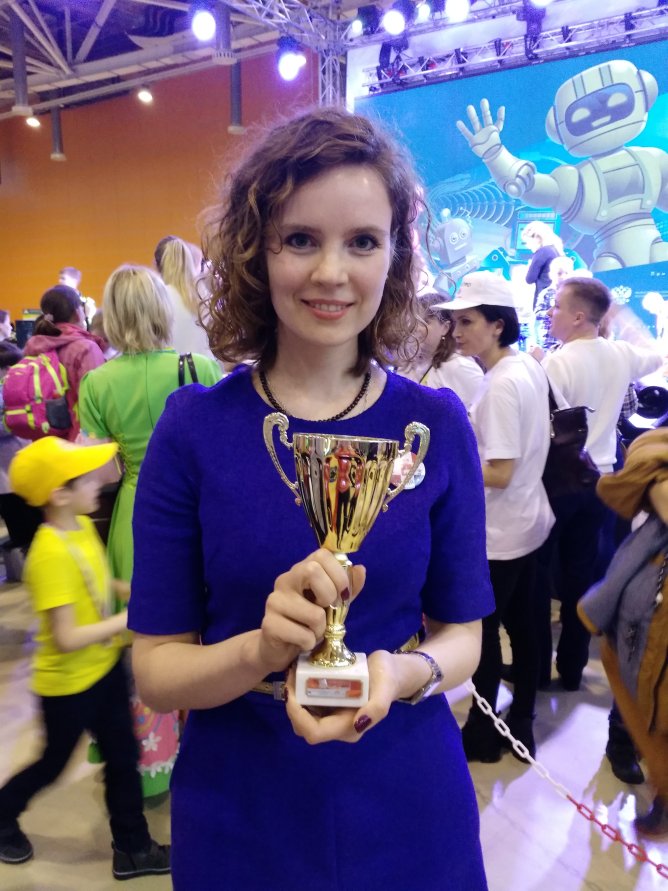 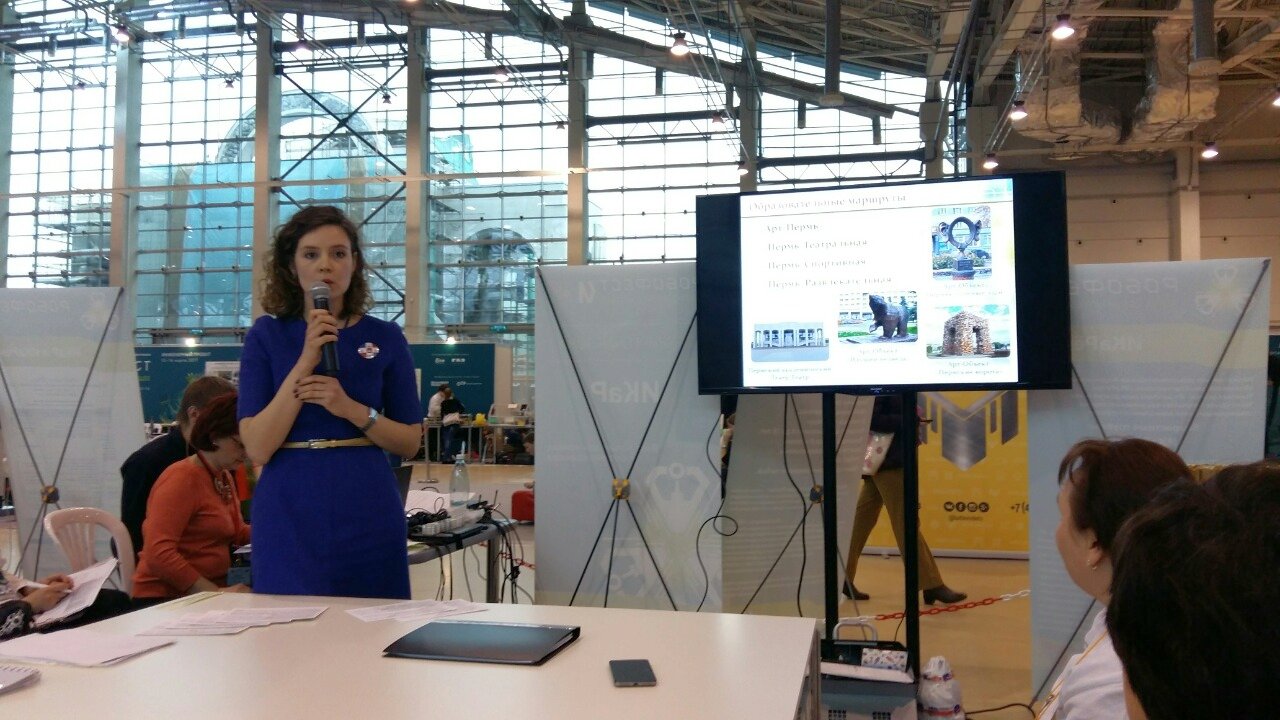